¡¡Buenas tardes a todas!!- Send me a         to show that you’re ready!
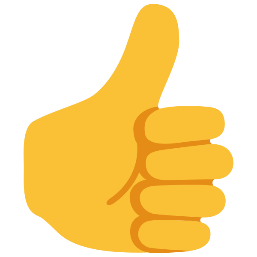 The Spanish lesson will start shortly.
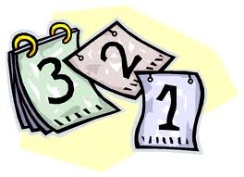 Hoy es
lunes, 6 de abril de 2020
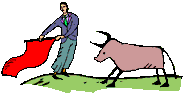 Grammar Practice pages 72-73
L.O. Improving our understanding of grammar
Last lesson (1)
Last week (2)
Two weeks ago (3)
Further back! (4)
Topic 4 Hispanic festivals
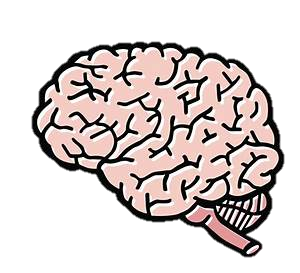 Retrieval Practice Challenge
How many points can you score?
3 points
Name 3 sports you play in snow/ice
1 point
Toni participated in the Tomatina festival (participamos)
2 points
What are the Fallas models made of?
1 point
Yesterday I went to Las Fallas (ir)
2 points
What does the word “Fallas” mean?
4 points
What time is it in Spanish: 1:55?
4 points
Give 3 adjectives to describe your friend’s personality
3 points
Name 3 sports in Spanish you have to play in teams
1 point
We spent a week in Valencia (pasar)
By the end of this lesson you will be able to:
Apply grammar in context.

Develop your exam techniques.

Revise big numbers in Spanish.
Highlight the 
spelling 
changes
Task 1. Copy the “Spelling changes in the preterite” box in your book.
Task 2. Traduce las frases en página “setenta y dos”
Copy in your book
Hay= there is/are
Present Tense
Había= there was /
were
Imperfect Tense
Task 3. Completa las frases con el verbo en la forma correcta. Página setenta y tres
Traduce 
las 
frases
Revising numbers
Multiples of ten apart from 20 (veinte) and 30 (treinta) end in -enta
Hundreds apart from 100 (cien) end in  -ientos
Thousands -mil
For more about numbers, see pages 14-15 at the front of your book
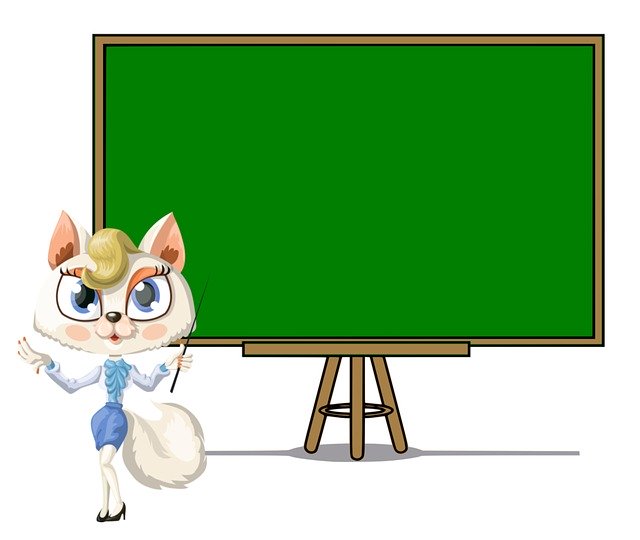 Los deberes:

Activity 4 on page 73
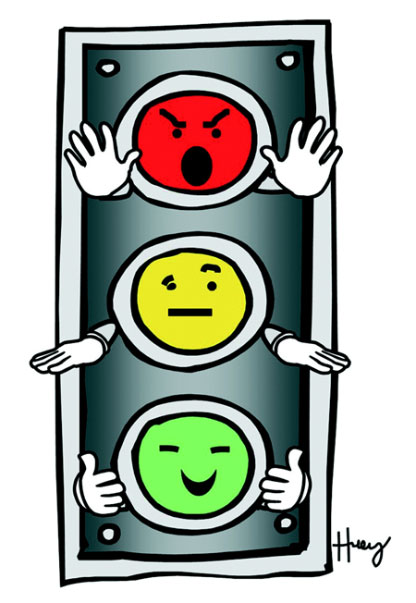 I can…
Apply grammar in context.

Develop your exam techniques.

Revise big numbers in Spanish.